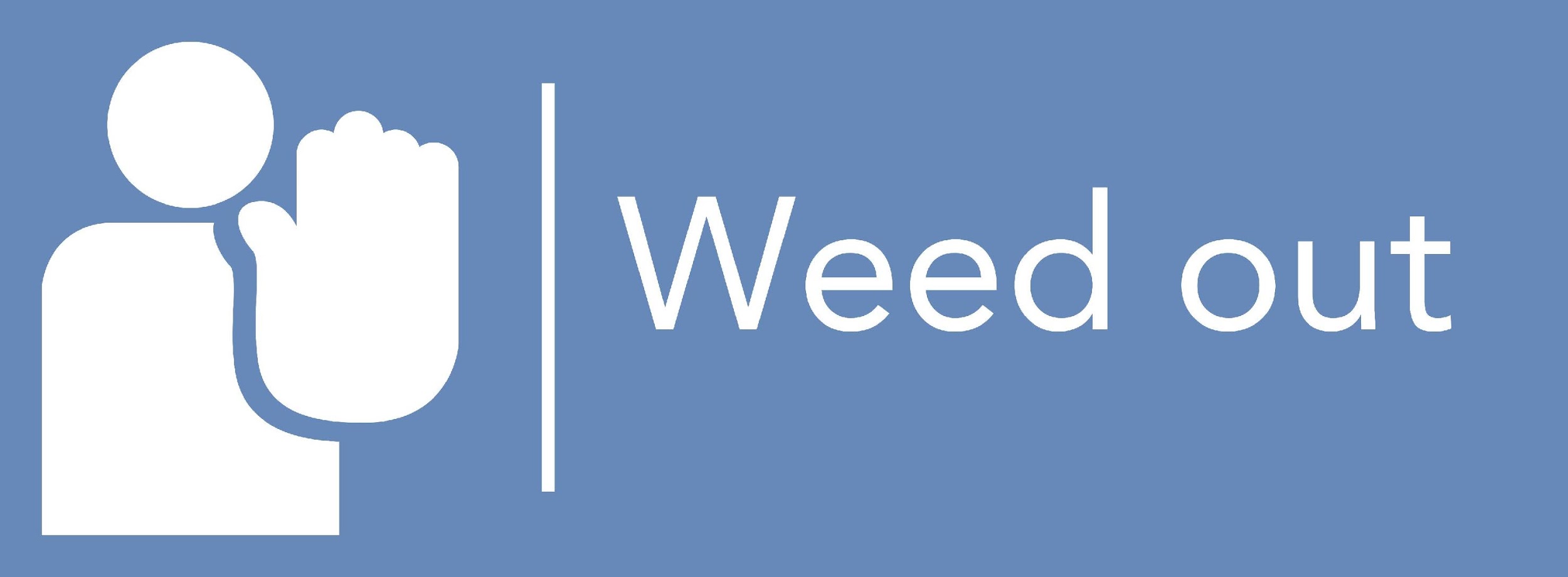 Weed out Occupational Violence from HORECAProject reference number: 2021-1-CZ01-KA220-VET-000025684
Σχεδιασμός Εκπαίδευσης – Ενότητα 3
Δευτερογενής πρόληψη
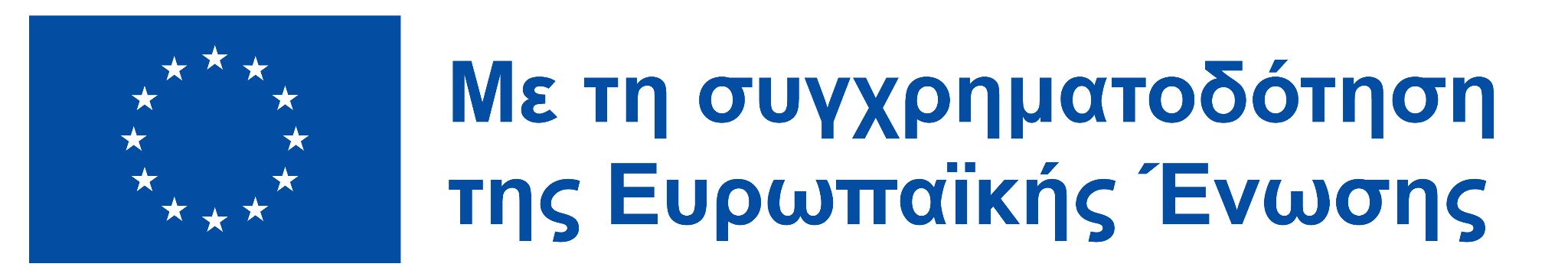 Η υποστήριξη της Ευρωπαϊκής Επιτροπής στην παραγωγή της παρούσας έκδοσης δεν συνιστά αποδοχή του περιεχομένου, το οποίο αντικατοπτρίζει αποκλειστικά τις απόψεις των συντακτών, και η Επιτροπή δεν μπορεί να αναλάβει την ευθύνη για οποιαδήποτε χρήση των πληροφοριών που περιέχονται σε αυτήν
Δευτερογενής πρόληψη
Ανάλυση κινδύνου
Θέματα
Στόχος της ανάλυσης κινδύνου
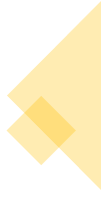 Η διαχείριση κινδύνων έχει επιμέρους φάσεις
Στοιχεία εσωτερικής και εξωτερικής επικοινωνίας
Αποτελεσματικός μηχανισμός παραπόνων και άμεσες δυνατότητες δράσης
Εργασία 1
Εργασία 2
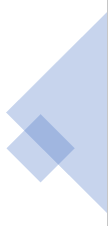 ‹#›
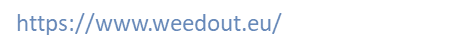 Τι είναι η δευτερογενής πρόληψη
«Η δευτερογενής πρόληψη περιλαμβάνει την πρόληψη της εμφάνισης, της ανάπτυξης και της επιμονής των επιπλοκών σε εταιρείες που έχουν ήδη αντιμετωπίσει μια εφαρμοσμένη στρατηγική».
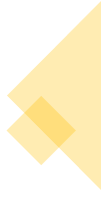 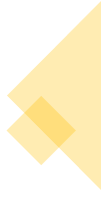 ‹#›
[Speaker Notes: Η πρωτογενής πρόληψη είναι η εκπαίδευση προς μια υγιή, ευημερούσα εταιρεία που αναπτύσσει τις δεξιότητές της και διαχειρίζεται σωστά τις αγχωτικές καταστάσεις. Η μέγιστη προσπάθεια είναι η πρόληψη και η μείωση του επιπέδου των κινδύνων που ικανοποιούνται με ορισμένες εκδηλώσεις της κακής στρατηγικής της εταιρείας.]
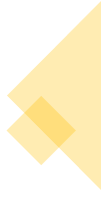 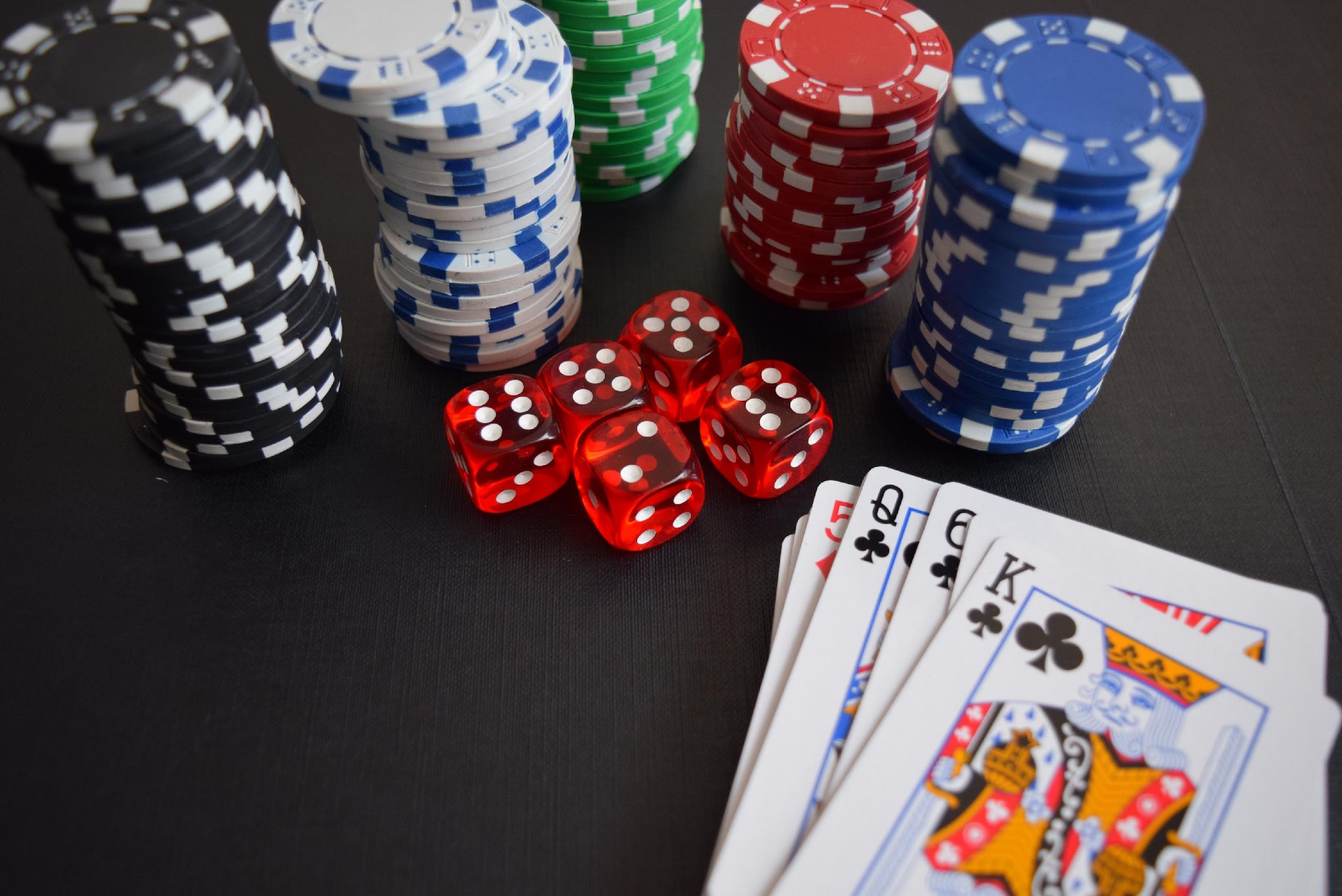 Ανάλυση κινδύνου
σημαντικό εργαλείο
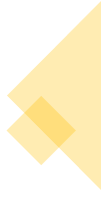 για τον εντοπισμό, την αξιολόγηση ή τη διαχείριση πιθανών κινδύνων
για σωστές διαδικασίες
[Speaker Notes: Ανάλυση κινδύνου
Η ανάλυση κινδύνου αποτελεί θεμελιώδη πυλώνα για την ασφάλεια και την προστασία της υγείας στην εργασία σε εταιρείες και άλλους οργανισμούς. Με βάση αυτή την ανάλυση, διαμορφώνονται όλες οι άλλες διαδικασίες και διαδικασίες στον τομέα της πολιτικής υγείας και ασφάλειας της εταιρείας. Χωρίς ανάλυση κινδύνου, δεν είναι δυνατός ο εντοπισμός, η αξιολόγηση ή η διαχείριση δυνητικά επικίνδυνων παραγόντων που μπορεί να απειλήσουν με οποιονδήποτε τρόπο τον χώρο εργασίας. Σύμφωνα με το νόμο, κάθε εργοδότης έχει την υποχρέωση να ασχολείται με τη λεγόμενη διαχείριση κινδύνου, συμπεριλαμβανομένων όλων των σχετικών τμημάτων. Πώς μοιάζει η ανάλυση κινδύνου, συμπεριλαμβανομένου του προσδιορισμού, της μετέπειτα αξιολόγησης και πιθανών πολύπλοκων λύσεων; Αυτό επιβάλλεται καν από το νόμο;]
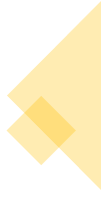 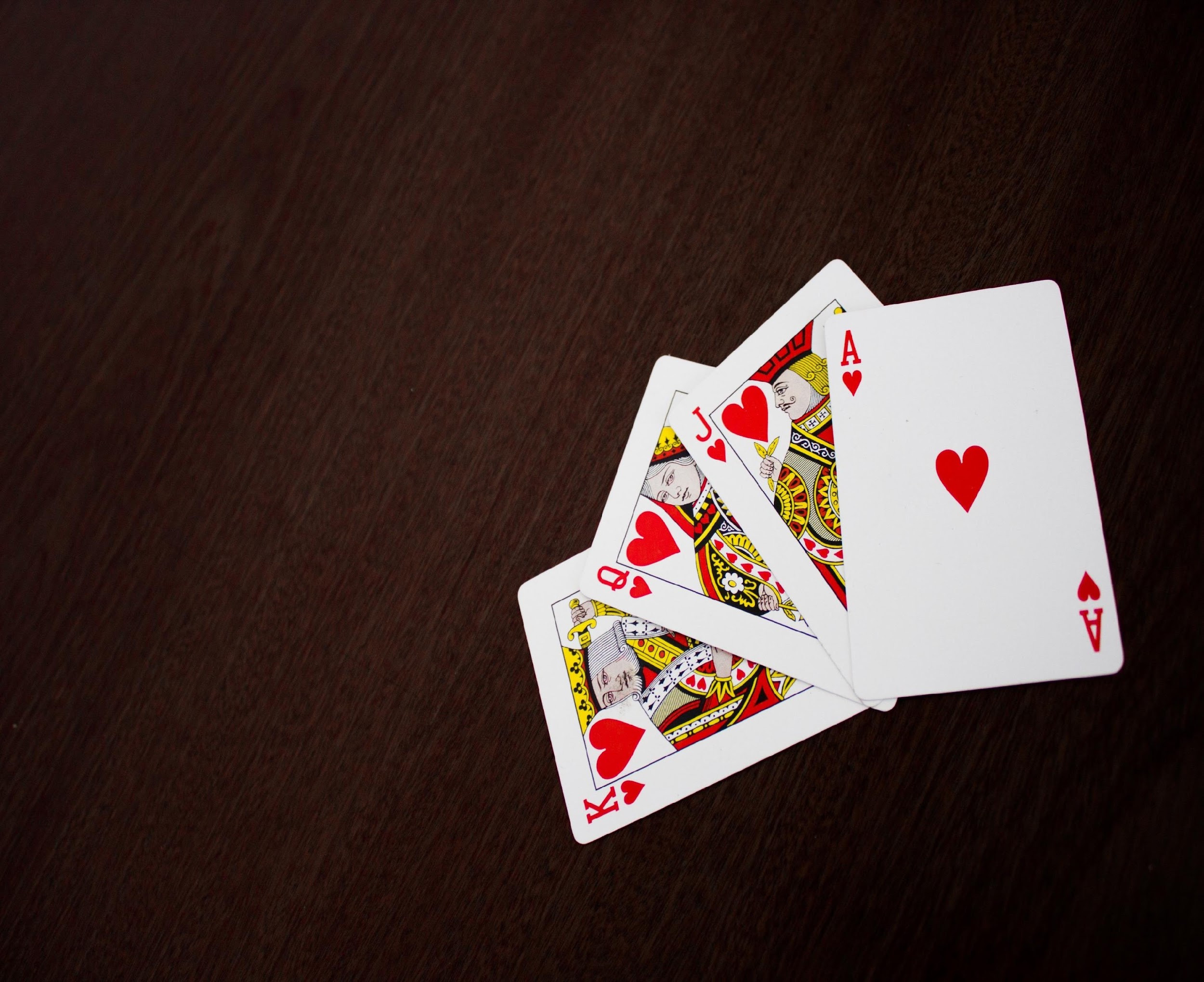 § 102 παράγραφος 3 του νόμου αριθ. 262/2006 Συντ. τον Εργατικό Κώδικα
αναζήτηση επικίνδυνων παραγόντων και επικίνδυνων διαδικασιών στο εργασιακό περιβάλλον
Ανάλυση κινδύνου
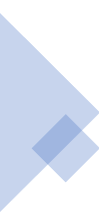 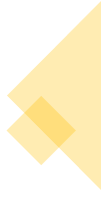 [Speaker Notes: Η ανάλυση κινδύνου για την υγεία και την ασφάλεια υπόκειται στις νομικές απαιτήσεις που ορίζονται στην § 102 παράγραφος 3 του νόμου αριθ. 262/2006 Coll. τον Εργατικό Κώδικα, όπου γράφει ότι ο εργοδότης είναι υποχρεωμένος να αναζητά συνεχώς επικίνδυνους παράγοντες και επικίνδυνες διεργασίες στο εργασιακό περιβάλλον και να ανακαλύπτει τα αίτια και τις πηγές τους. Σε σχέση με αυτό το εύρημα υποχρεούται να εντοπίζει και να αξιολογεί διαρκώς αυτούς τους κινδύνους και να λαμβάνει μέτρα που θα οδηγήσουν στην εξάλειψή τους.]
Σκοπός
Στόχος της ανάλυσης κινδύνου
βελτίωση των συνθηκών εργασίας
βελτίωση του κλίματος μεταξύ των εργαζομένων
βελτίωση της ατομικής ψυχής των εργαζομένων
βελτίωση της συνολικής εργασιακής ικανοποίησης
[Speaker Notes: Η ανάλυση κινδύνου για την υγεία και την ασφάλεια υπόκειται στις νομικές απαιτήσεις που ορίζονται στην § 102 παράγραφος 3 του νόμου αριθ. 262/2006 Coll. τον Εργατικό Κώδικα, όπου γράφει ότι ο εργοδότης είναι υποχρεωμένος να αναζητά συνεχώς επικίνδυνους παράγοντες και επικίνδυνες διεργασίες στο εργασιακό περιβάλλον και να ανακαλύπτει τα αίτια και τις πηγές τους. Σε σχέση με αυτό το εύρημα υποχρεούται να εντοπίζει και να αξιολογεί διαρκώς αυτούς τους κινδύνους και να λαμβάνει μέτρα που θα οδηγήσουν στην εξάλειψή τους. Στόχος είναι η βελτίωση των συνθηκών εργασίας με βάση τη διαχείριση κινδύνων, η οποία θα πρέπει να έχει ως αποτέλεσμα η εργασία που ταξινομείται ως επικίνδυνη σύμφωνα με ειδικό νομικό κανονισμό να ταξινομείται σε κατηγορία χαμηλότερου κινδύνου. Για να συμβεί αυτό, ο εργοδότης υποχρεούται:
• να ελέγχετε τακτικά το επίπεδο υγείας και ασφάλειας στην εταιρεία, ιδίως την κατάσταση του εξοπλισμού παραγωγής και εργασίας και του εξοπλισμού του χώρου εργασίας,
• να ελέγχετε τακτικά το επίπεδο των παραγόντων κινδύνου των συνθηκών εργασίας,
• συμμορφώνονται με τις καθορισμένες μεθόδους και μεθόδους για τη διασφάλιση της υγείας και της ασφάλειας,
• συμμορφώνονται με την τακτική αξιολόγηση των επικίνδυνων παραγόντων κινδύνου.]
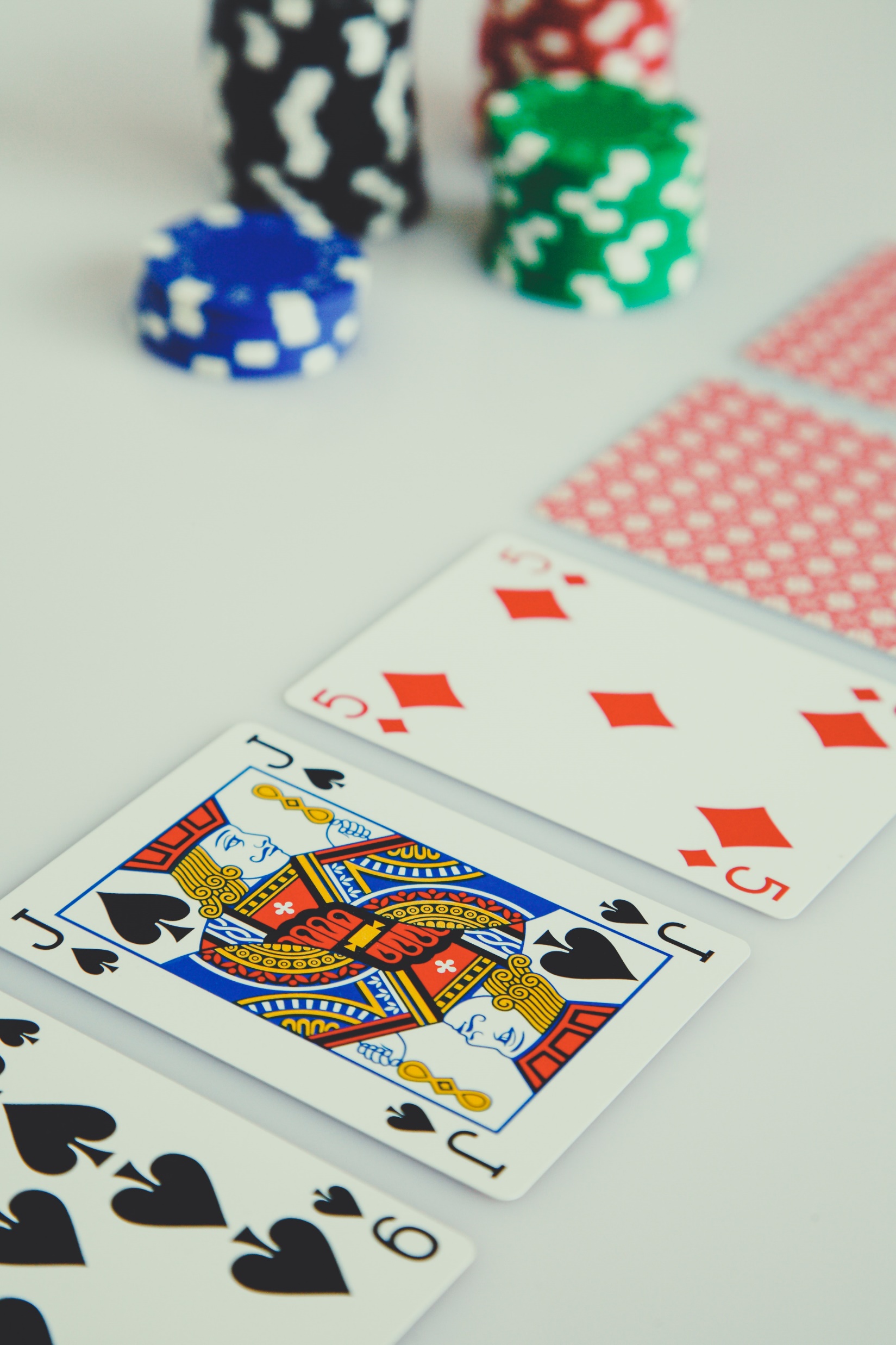 Η διαχείριση κινδύνων έχει επιμέρους φάσεις
ανάλυση κινδύνου
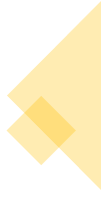 1. Αναζήτηση κινδύνων
αξιολόγηση κινδύνου
εντοπισμός κινδύνων
[Speaker Notes: Η διαχείριση κινδύνων έχει επιμέρους φάσεις, οι οποίες είναι:
1. Αναζήτηση κινδύνων (αναζήτηση επικίνδυνων παραγόντων που θα μπορούσαν να προκαλέσουν εργατικό ατύχημα ή ατύχημα).
Αυτή είναι μια μακροπρόθεσμη και πολύπλοκη διαδικασία όπου, για παράδειγμα, ελέγχεται επίσης η χρήση προστατευτικού εξοπλισμού και η συμμόρφωση με τους κανονισμούς ασφαλείας.
•	ανάλυση κινδύνου
Κατά την ανάλυση του πραγματικού κινδύνου, λαμβάνει χώρα η συστηματική εργασία με όλες τις διαθέσιμες πληροφορίες που έλαβε ο αναλυτής στην πρώτη φάση, δηλαδή κατά την αναζήτηση κινδύνων. Επεξεργάζεται και χρησιμοποιεί αυτές τις πληροφορίες για μετέπειτα εντοπισμό και αξιολόγηση συγκεκριμένων κινδύνων που ενέχουν κίνδυνο εργατικού ατυχήματος, ατυχήματος ή άλλης απειλής για την υγεία και την ασφάλεια στην εργασία.
• εντοπισμός κινδύνων
Ο προσδιορισμός κινδύνου είναι μια σχετικά περίπλοκη και χρονοβόρα διαδικασία. Είναι απαραίτητη η συμμετοχή εργαζομένων, αλλά και εξωτερικών προσώπων που έχουν ως αποστολή να αποκαλύψουν όλους τους κινδύνους που μπορούν να μετατραπούν σε πηγές τραυματισμών ή ατυχημάτων στο εργασιακό τους περιβάλλον. Στον εντοπισμό των δυνητικά επικίνδυνων κινδύνων, είναι απαραίτητο να συμπεριληφθούν όχι μόνο όλοι οι φυσικοί, χημικοί και βιολογικοί παράγοντες, αλλά και η οργάνωση της εργασίας και το εργασιακό περιβάλλον ως τέτοιο.
• εκτίμηση κινδύνου
Ο στόχος της αξιολόγησης είναι να διαπιστωθεί και να προσδιοριστεί πόσο σοβαροί είναι οι διαπιστωθέντες κίνδυνοι. Η σοβαρότητα των κινδύνων καθορίζεται από τον αναλυτή, ο οποίος πρέπει να έχει επαρκή γνώση και εμπειρία για να το κάνει. Η ουσία της αξιολόγησης είναι να καθοριστεί και να αποφασιστεί εάν είναι δυνατό να αποδεχτεί κανείς τον κίνδυνο ή όχι. Εάν δεν είναι δυνατή η αποδοχή της, είναι απαραίτητο να θεσπιστούν μέτρα που θα οδηγήσουν στην εξάλειψή τους ή τουλάχιστον στη μείωση τους σε αποδεκτό επίπεδο.]
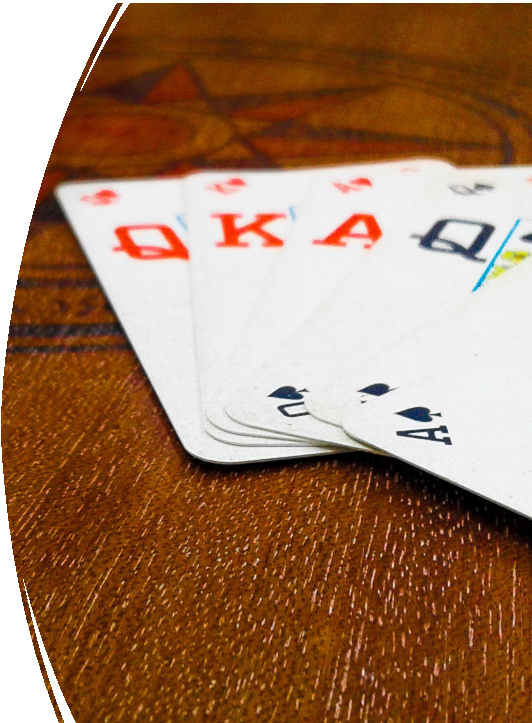 Η διαχείριση κινδύνων έχει επιμέρους φάσεις
Καθορισμός μέτρων ασφαλείας
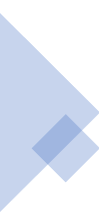 2. Ενέργεια
Λήψη μέτρων ασφαλείας
Εφαρμογή μέτρων ασφαλείας
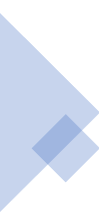 [Speaker Notes: 2. Υποκριτική
Αφού αξιολογηθούν όλοι οι κίνδυνοι που βρέθηκαν, είναι απαραίτητο να καθοριστούν, να εφαρμοστούν, αλλά και να ληφθούν μέτρα ασφαλείας που θα οδηγήσουν στην εξάλειψη ή τουλάχιστον στην ελαχιστοποίηση των κινδύνων. Στόχος της λήψης μέτρων είναι η μείωση του επιπέδου κινδύνου και ιδανικά επίσης η μείωση της ομάδας και της κατηγορίας κινδύνου τουλάχιστον ένα επίπεδο χαμηλότερα. Η ευθύνη για τη λήψη μέτρων ασφαλείας έναντι πιθανών κινδύνων ανήκει στον ανώτερο υπάλληλο του χώρου εργασίας.]
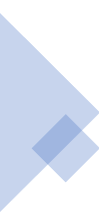 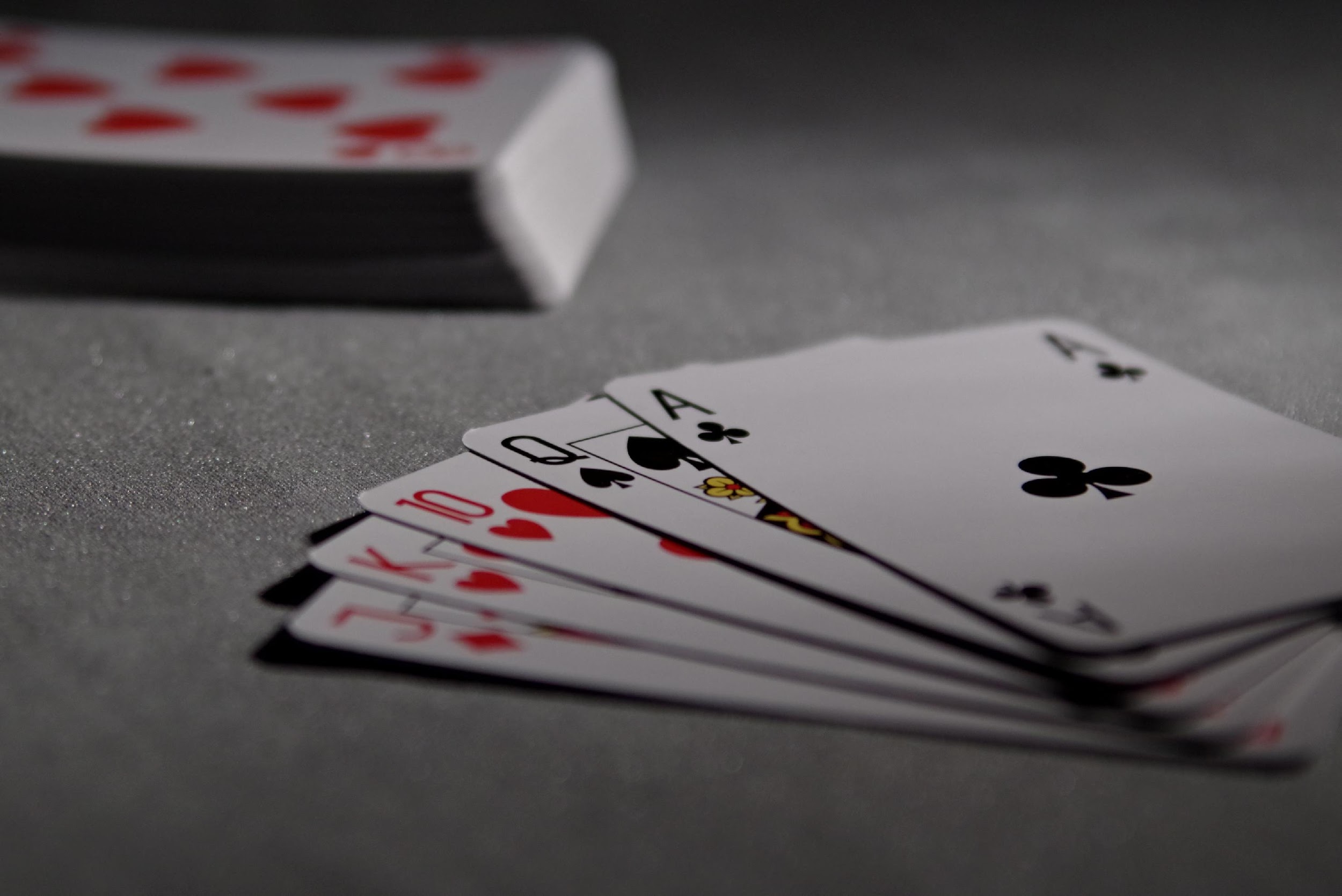 Η διαχείριση κινδύνων έχει επιμέρους φάσεις
Επιτακτικό
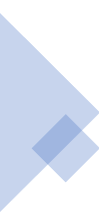 3. Διαχείριση τεκμηρίωσης
Αρχειοθέτηση
Συλλογή εγγράφων και πληροφοριών
[Speaker Notes: 3. Διαχείριση τεκμηρίωσης
Σύμφωνα με τον Εργατικό Κώδικα, κάθε εργοδότης, εταιρεία ή άλλος οργανισμός είναι υποχρεωμένος να τεκμηριώνει ολόκληρη τη διαδικασία διαχείρισης και διαχείρισης κινδύνου. Τεκμηρίωση σημαίνει τη συλλογή και διαχείριση ολόκληρης της διαδικασίας διαχείρισης κινδύνου, συμπεριλαμβανομένων των τακτικών ενημερώσεων σε περίπτωση οποιωνδήποτε αλλαγών. Όλα τα έγγραφα και οι πληροφορίες που συλλέγονται αρχειοθετούνται στη συνέχεια στην υγιή ασφαλή τεκμηρίωση. Η τεκμηρίωση διαχείρισης κινδύνου πρέπει να περιλαμβάνει όχι μόνο την ανάλυση, τον προσδιορισμό και την αξιολόγηση των κινδύνων, αλλά και τα μέτρα που λαμβάνονται. Αυτό το μέρος της τεκμηρίωσης ονομάζουμε μητρώο κινδύνων, το οποίο χρησιμεύει ως απόδειξη της ορθής λειτουργίας της διαχείρισης κινδύνου.]
Εσωτερική επικοινωνία
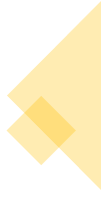 Στοιχεία εσωτερικής και εξωτερικής επικοινωνίας
αυξάνει κίνητρο
όλοι ξέρουν τι να κάνουν και γιατί
μοιράζονται από κοινού τα οράματα, τους στόχους και τις αξίες ολόκληρης της εταιρείας
βελτίωση των σχέσεων με τους εργαζόμενους
αύξηση της δέσμευσης των εργαζομένων
βελτιώσουν τη σχέση τους με την εταιρεία
ταυτισμός με τις αξίες της εταιρείας
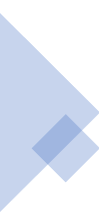 [Speaker Notes: Εσωτερική επικοινωνία
Η εσωτερική επικοινωνία είναι η κινητήρια δύναμη ολόκληρης της εταιρείας. Η σωστή εσωτερική επικοινωνία αυξάνει τα κίνητρα και είναι ένας τρόπος για να γνωρίζουν όλοι τι να κάνουν και γιατί, καθώς και ένας τρόπος να μοιραστούν από κοινού τα οράματα, τους στόχους και τις αξίες ολόκληρης της εταιρείας. Μέσω της εσωτερικής επικοινωνίας, οι εταιρείες βελτιώνουν τις σχέσεις τους με τους εργαζόμενους, ώστε να κατανοούν καλύτερα τι συμβαίνει στην εταιρεία, πού πηγαίνει, τι ρόλο παίζουν σε αυτήν και θέλουν να συμβάλουν στους στόχους της εταιρείας. Με τη βοήθεια της σωστής εσωτερικής επικοινωνίας, είναι δυνατό να αυξηθεί η δέσμευση των εργαζομένων, να βελτιωθεί η σχέση τους με την εταιρεία και να ταυτιστούν με τις αξίες της εταιρείας. Είναι απαραίτητο η εσωτερική επικοινωνία να είναι ειλικρινής, ανοιχτή και έγκαιρη, οι εργαζόμενοι να λαμβάνουν σχετικές πληροφορίες από τα σωστά άτομα τη σωστή στιγμή, να μην φοβούνται να επικοινωνήσουν ανοιχτά με τους ανωτέρους τους και να γνωρίζει η διοίκηση της εταιρείας τεράστια σημασία της εσωτερικής επικοινωνίας. Χάρη σε μια στρατηγικά σχεδιασμένη και μελετημένη εσωτερική επικοινωνία, μπορούν να αποφευχθούν πολλά προβλήματα που μπορούν να επηρεάσουν αρνητικά τη ζωή της εταιρείας και το εργασιακό κλίμα.]
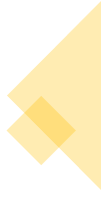 Εξωτερική επικοινωνία
Στοιχεία εσωτερικής και εξωτερικής επικοινωνίας
Διατήρηση επαφής με το εξωτερικό περιβάλλον
Αναλαμβάνει και διατηρεί την εικόνα της εταιρείας
Τακτικά και συστηματική επικοινωνία
Έννοια σταθερής επικοινωνίας
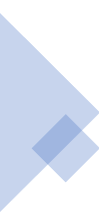 [Speaker Notes: Εξωτερική επικοινωνία
Η επικοινωνία με τον κόσμο έξω από τον οργανισμό επιδιώκει να ικανοποιήσει τις ανάγκες πληροφόρησης του οργανισμού και να διατηρήσει επαφή με το εξωτερικό περιβάλλον. Δημιουργεί και διατηρεί την εικόνα της εταιρείας. Αυτό περιλαμβάνει ρυθμιστικούς φορείς, πολιτικές ομάδες, μέσα ενημέρωσης, πελάτες κ.λπ.
Η ποιοτική εξωτερική επικοινωνία έχει τρεις βασικούς πυλώνες. Το ένα δεν μπορεί χωρίς το άλλο. Οι μακροχρόνιες και σωστά διατηρημένες σχέσεις με τα μέσα ενημέρωσης και οι σχέσεις με τον Τύπο αποτελούν βασική προϋπόθεση για την επιτυχία. Η τακτική επικοινωνία διευκολύνει τις σχέσεις με τα μέσα ενημέρωσης για τις εταιρείες και απλοποιεί σημαντικά την κατάσταση κατά τη μεσολάβηση μιας εκδήλωσης. Μεταξύ άλλων, η επικοινωνία δημοσίων σχέσεων πρέπει επίσης να είναι τακτική και συστηματική. Δεν πληρώνει η αποστολή δελτίων τύπου ή δηλώσεων στον αέρα ανάλογα με τη στιγμιαία διάθεση του αχθοφόρου ή σύμφωνα με τον καιρό. Κάθε εξωτερική επικοινωνία πρέπει να έχει μια σταθερή έννοια επικοινωνίας.]
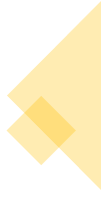 Αποτελεσματικός μηχανισμός παραπόνων και άμεσες δυνατότητες δράσης
Κατοχυρώνεται στον εσωτερικό κανονισμό της εταιρείας
ρυθμίζει τη διαδικασία αντιμετώπισης καταγγελιών
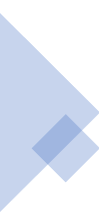 βελτίωση της εργασιακής ικανοποίησης
βελτίωση του κλίματος στο χώρο εργασίας
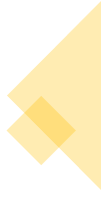 [Speaker Notes: Αποτελεσματικός μηχανισμός παραπόνων και άμεσες δυνατότητες δράσης
Ο μηχανισμός παραπόνων, εφόσον έχει ο εργοδότης, εμπεριέχεται πάντα στον εσωτερικό κανονισμό της εταιρείας, ο οποίος ρυθμίζει στη συνέχεια τη διαδικασία επίλυσής τους.
Στις εργασιακές σχέσεις που συνάπτονται βάσει του Εργατικού Κώδικα, ο χειρισμός καταγγελιών εργαζομένων σχετικά με την άσκηση δικαιωμάτων και υποχρεώσεων που απορρέουν από εργασιακές σχέσεις δεν ρυθμίζεται από το νόμο. Ωστόσο, δεν υπάρχει αμφιβολία ότι, αν και ο Κώδικας Εργασίας δεν έχει τη δική του διάταξη για την αντιμετώπιση παραπόνων, ούτε ο εργαζόμενος έχει ρητό δικαίωμα υποβολής καταγγελίας, είναι δικαίωμα του εργαζομένου που έχει ο εργαζόμενος, έστω και χωρίς ρητή δήλωση και δεν μπορεί να αρνηθεί. Όταν εκτελεί εξαρτημένη εργασία, ο εργαζόμενος είναι εξαρτημένος από τον εργοδότη, και ως εκ τούτου πρέπει να διαθέτει νομικό μέσο για να μπορεί να επισημαίνει παραβιάσεις των δικαιωμάτων ή των υποχρεώσεών του έναντι του εργοδότη είτε γενικά σε σχέση με μια συγκεκριμένη ομάδα εργαζομένων είτε το άτομό του.]
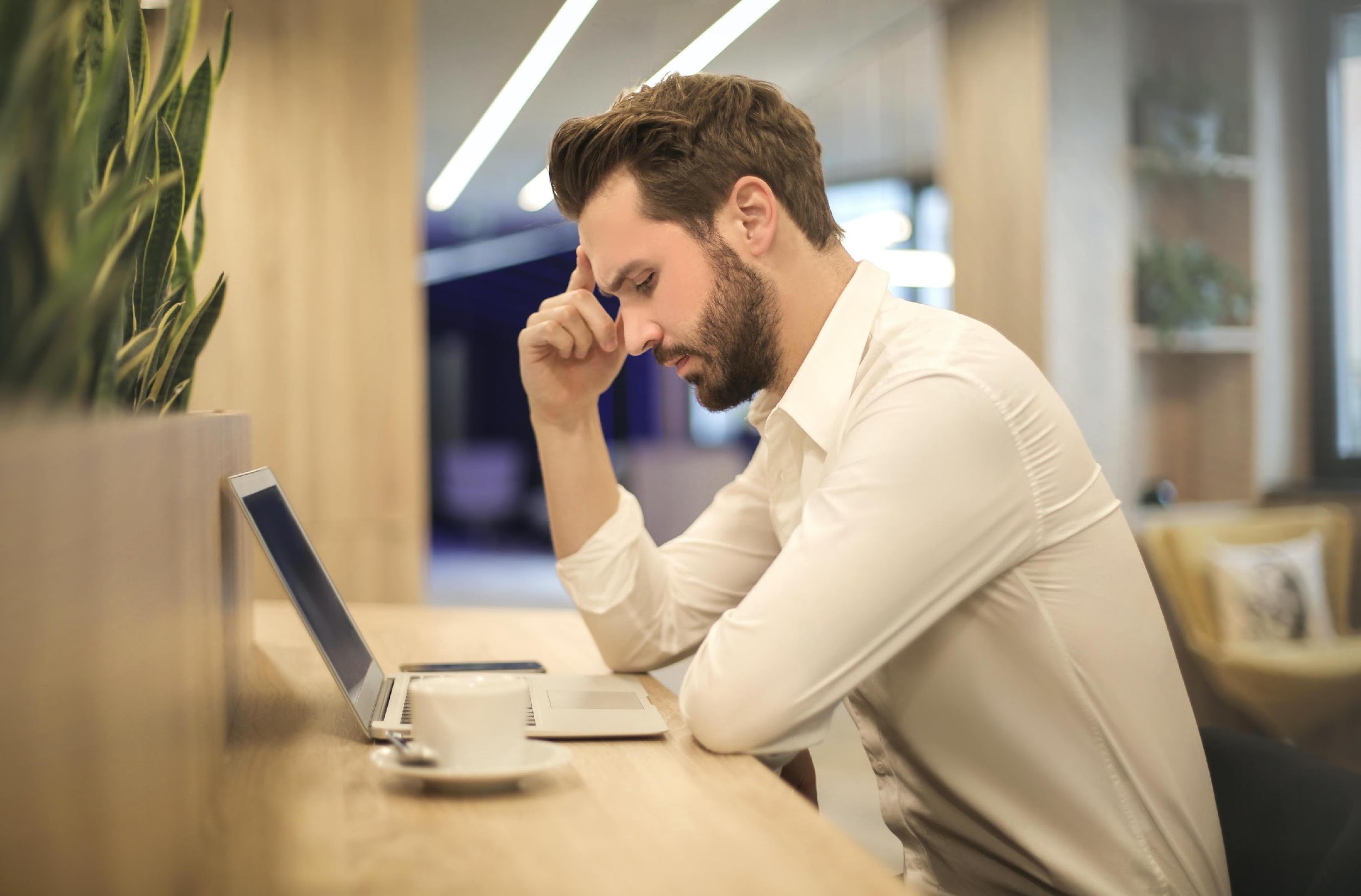 Εργασία 1
(10 λεπτά.)
Ως ομάδα, συζητήστε εάν κάποιος έχει αντιμετωπίσει προσωπικά δευτερογενή πρόληψη της βίας στο χώρο εργασίας;
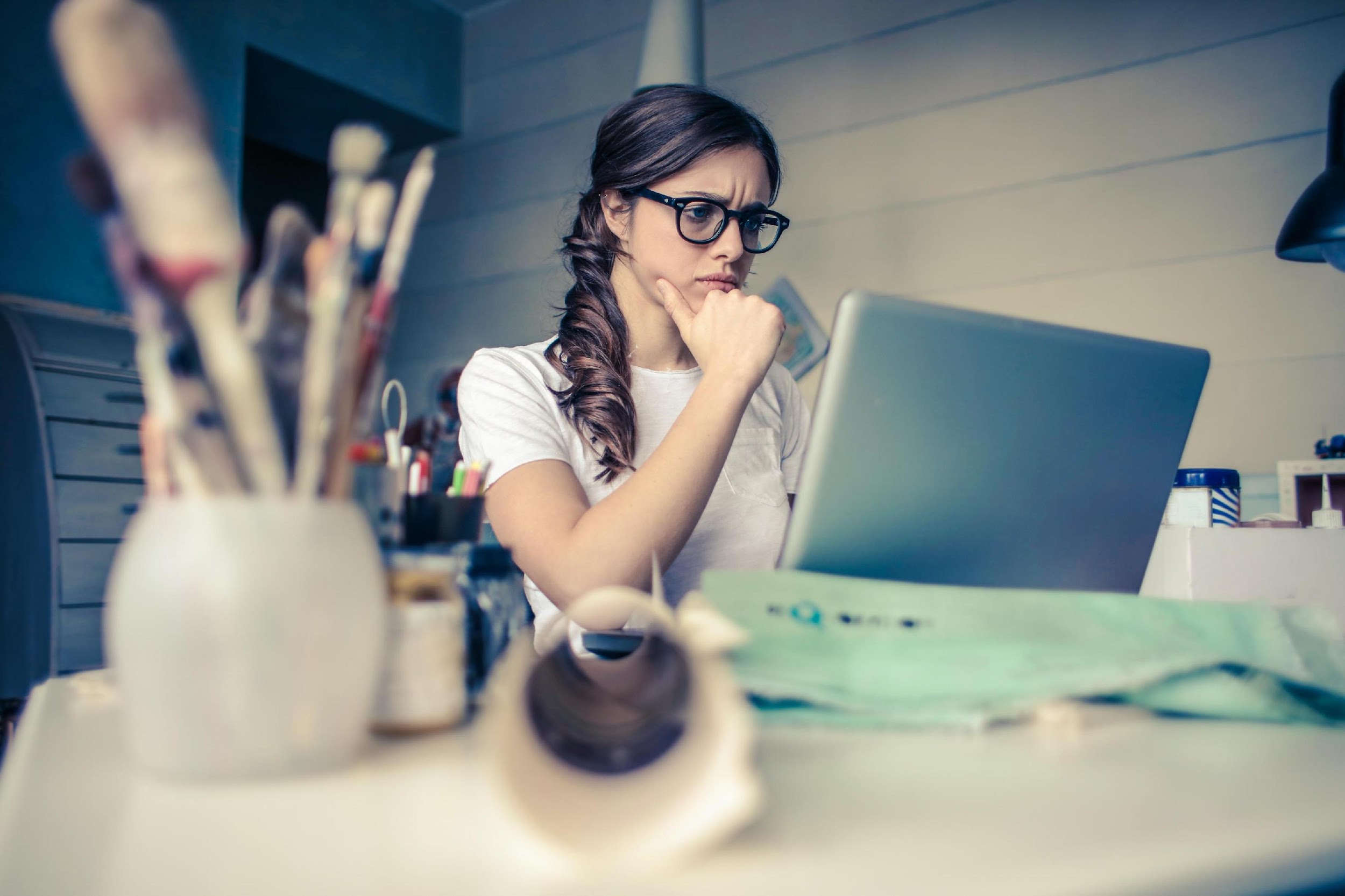 Εργασία 2
(10 λεπτά.)
Με βάση τις αναφερόμενες πληροφορίες, προτείνετε πώς πρέπει να είναι μια τέτοια δευτερογενής πρόληψη, πώς πρέπει να εφαρμόζεται, σε τι πρέπει να επικεντρωθεί η εταιρεία σε αυτόν τον τομέα.
Βιβλιογραφικές αναφορές
ARMSTRONG, M., 2007. Řízení lidských zdrojů : nejnovější trendy a postupy : 10. vydání . 1. vyd . Praha: Grada . ISBN 978-80-247-1407-3 .
ATTEBYOVÁ S., 2021. Proč je zásadní vytvářet ντόμπρου τυμόβου dynamiku na pracovišti ; . [σε απευθείας σύνδεση] [vid. 2022-15-08]. Dostupné z: https://www.callbridge.com/cs/blog/good-team-dynamics-is-essential-in-the-workplace/
CRDR spol . sro , 2017. Analýza a řízení ριζίκ ΜΠΟΖΠ. Identifikace , hodnocení a management ve firmách a jiných organizacích . [σε απευθείας σύνδεση] [vid. 2022-15-08]. Dostupné z: https://www.dokumentacebozp.cz/aktuality/analyza-rizik-bozp-rizeni-hodnoceni-identifikace-management/
CRDR spol . sro , 2022. Slovník pojmů z oblasti BOZP a PO. [σε απευθείας σύνδεση] [vid. 2022-15-08]. Dostupné z: https://www.bozp.cz/slovnik-pojmu/skoleni-bozp/
ČERNÝ, M., 2010. Základní úrovně provádění primární πρόληψη . Tišnov : Sdružení SCAN.
DI MARTINO, V., HOEL, H., AND COOPER, CL (2003): Βία και παρενόχληση στο χώρο εργασίας: Ανασκόπηση της βιβλιογραφίας. Ευρωπαϊκό Ίδρυμα για τη Βελτίωση των Συνθηκών Διαβίωσης και Εργασίας: Δουβλίνο
EDELMAN, L., ERLANGER, H. AND LANDE, J. (1993). «Εσωτερική επίλυση διαφορών: Ο μετασχηματισμός των πολιτικών δικαιωμάτων στο χώρο εργασίας». Law & Society Review, 27, 497-534.
ΕΤΕπ, 2018. Zásady μηχανισμός προ vyřizování stížností . [σε απευθείας σύνδεση] [vid. 2022-15-08]. Dostupné z: https://www.eib.org/attachments/strategies/complaints_mechanism_policy_cs.pdf
E.ON, 2015. Formulace πολιτική společnosti RU Česká republika v oblasti bezpečnosti práce , ochrany zdraví a životního prostředí . [σε απευθείας σύνδεση] [vid. 2022-15-08]. Dostupné z: https://www.egd.cz/sites/default/files/201902/Politika%20integrovan%C3%A9ho%20syst%C3%A9mu%20%C5%99%C3%ADzen%C3%AD.pdf
HOBSON, JSP . (1996): Βίαιο έγκλημα στον χώρο εργασίας της φιλοξενίας των ΗΠΑ: αντιμετωπίζοντας το πρόβλημα. International Journal of Contemporary Hospitality Management, 8 (4), 3-10
HOEL H., AND EINARSEN, S. (2003): Βία στην εργασία σε ξενοδοχεία, εστίαση και τουρισμό, διαθέσιμη στη διεύθυνση: http://www.oit.org/wcmsp5/groups/public/@ed_dialogue/@sector/documents/publication/wcms_161998.pdf
ΧΟΦΜΑΝ, Ε . (2005). «Επίλυση διαφορών σε συνεταιρισμό εργαζομένων: Επίσημες διαδικασίες και δικονομική δικαιοσύνη». Law and Society Review, 39(1), 51–82.
KOŽENÁ J., 2009. Externí επικοινωνία vytváří obraz vaší σταθερός v očích veřejnosti Εγώ médií . [σε απευθείας σύνδεση] [vid. 2022-15-08]. Dostupné z: https://www.vlastnicesta.cz/clanky/externi-komunikace-vytvari-obraz-vasi-firmy-vo/
βιβλιογραφικές αναφορές
LIEBMANN, M. (2000). «Ιστορία και επισκόπηση της διαμεσολάβησης στο Ηνωμένο Βασίλειο». Στο M. Liebmann (επιμ.), Mediation in Context. Λονδίνο: Jessica Kingsley Publisher, 19-38.
MICELI, M., NEAR, J., AND MOREHEAD, DWORKIN T . (2008). «Μια λέξη προς τους σοφούς: πώς οι διευθυντές και οι υπεύθυνοι χάραξης πολιτικής μπορούν να ενθαρρύνουν τους υπαλλήλους να αναφέρουν αδικοπραγίες». Journal of Business Ethics, 86, 379-396.
MIOVSKÝ, M., SKÁCELOVÁ, L., ZAPLETALOVÁ, J., NOVÁK, P. 2010. Primární πρόληψη rizikového chování ve školství . Tišnov : Sdružení SCAN.
MŠMT, 2005. Standardy odborné způsobilosti poskytovatelů πρόγραμμα primární πρόληψη užívání návykových látek . Πράχα: MŠMT.
MŠMT, 2010. Metodické doporučení k primární prevenci rizikového chování u dětí , žáků a studentů ve školách a školských zařízeních . [σε απευθείας σύνδεση] [vid. 2022-15-08]. Dostupné z: http://www.msmt.cz/socialni-programy/metodicke-doporuceni-k-primarni-prevenci-rizikoveho-chovani
OPPENHEIMER, A . (2004). «Διερεύνηση της παρενόχλησης και των διακρίσεων στο χώρο εργασίας». Employee Relations Law Journal, 29(4), 56-68.
PLAMÍNEK, J., 2010. Tajemství motivace : jak zařídit , aby pro vás lidé rádi pracovali . 2., dopl . vyd . Praha: Grada . ISBN 9788024734477
RAYNER, C., HOEL, H. AND COOPER, CL . (2002): Εκφοβισμός στο χώρο εργασίας: Τι γνωρίζουμε, ποιος φταίει και τι μπορούμε να κάνουμε; Λονδίνο: Τέιλορ και Φράνσις
ΣΑΛΙΝ, Δ . (2007). «Οργανωτικές αντιδράσεις στην παρενόχληση στο χώρο εργασίας: μια διερευνητική μελέτη». Επιθεώρηση προσωπικού, 38(1), 26-44.
SCHEU L., 2021 . Násilí na pracovišti : συνομήλικος pracovník jako možná cesta ochrany zaměstnanců ; [σε απευθείας σύνδεση] [vid. 2022-15-08]. Dostupné z: https://www.bozpinfo.cz/josra/nasili-na-pracovisti-peer-pracovnik-jako-mozna-cesta-ochrany-zamestnancu
SMITHSON, L., 2006. Μια infographic απεικόνιση των κινήτρων όλων των πραγμάτων στο χώρο εργασίας. IncBlot . [σε απευθείας σύνδεση] [vid. 2022-05-05]. Dostupné z: https://visual.ly/community/Infographics/business/incblot-motivation-infographic
ŠNAJDR I., 2013. Svizí , strategií a politicou . [σε απευθείας σύνδεση] [vid. 2022-15-08]. Dostupné z: https://www.snajdr.com/jak-pracujeme/s-vizi-strategii-a-politiou/
WALKER, B. AND HAMILTON, RT (2011). «Παράπονα εργαζομένου-εργοδότη: μια επανεξέταση». International Journal of Management Reviews, 13(1) 40-58.
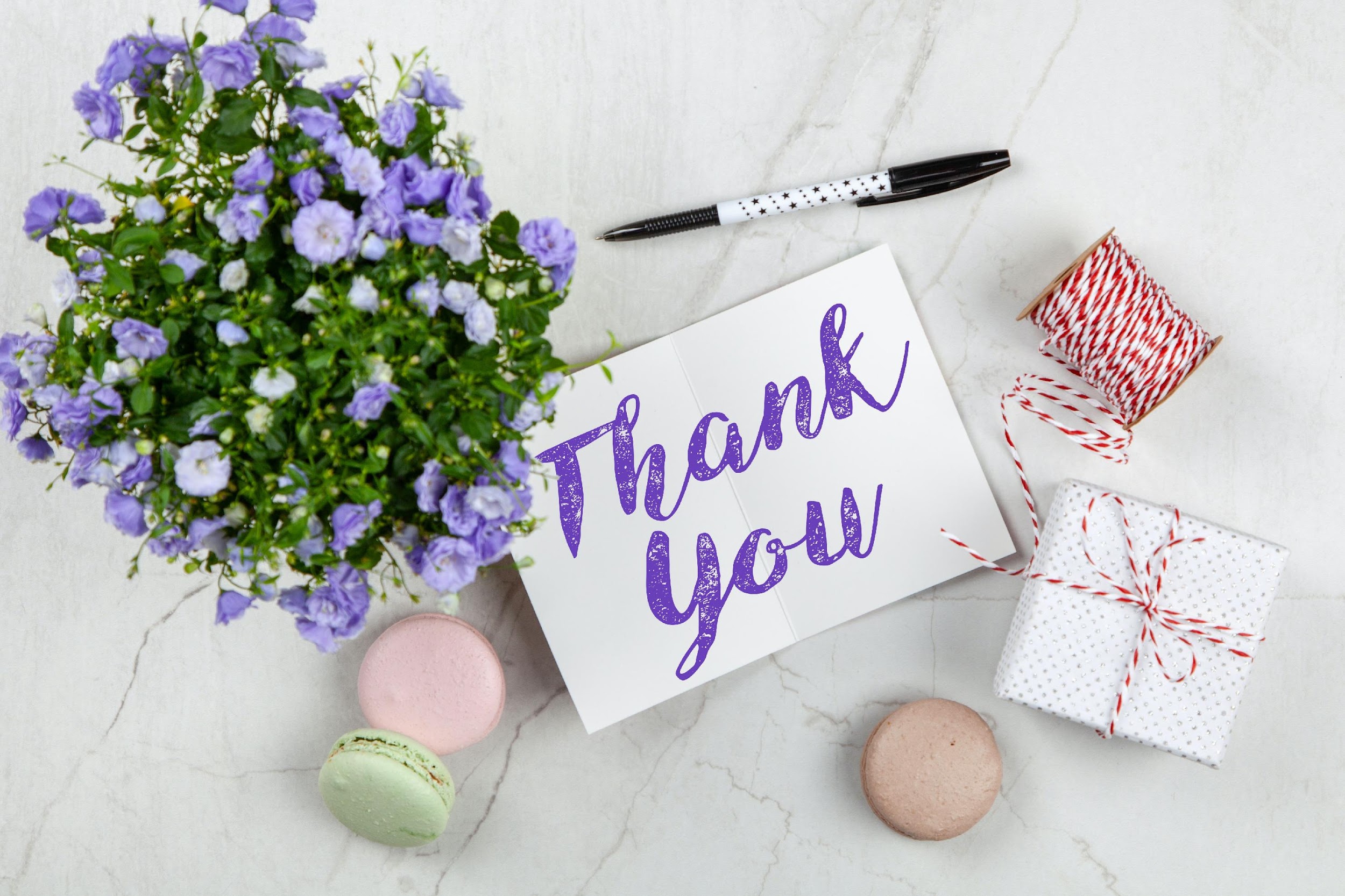 ευχαριστώ για την προσοχή σας
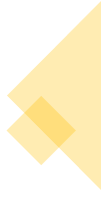 Εταίροι του έργου
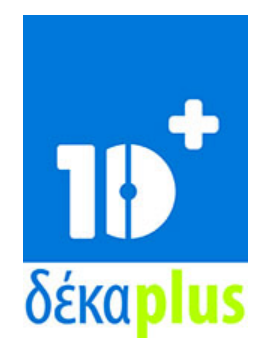 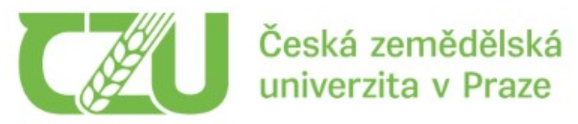 ΔΕΚΑΠΛΟΥΣ
Κύπρος
Τσεχικό Πανεπιστήμιο Επιστημών Ζωής της Πράγας Τσεχική Δημοκρατία
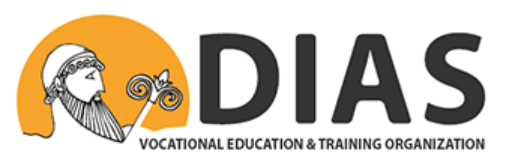 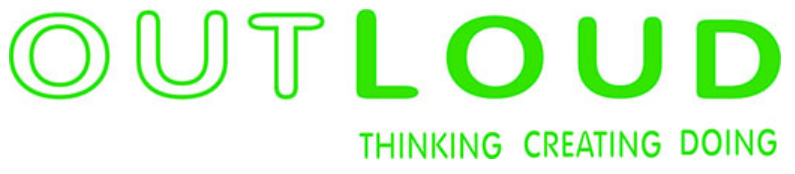 ΔΙΑΣ Ελλάδα
ΔΥΝΑΤΑ
Λετονία
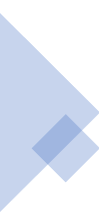 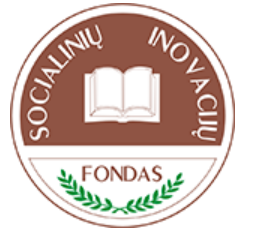 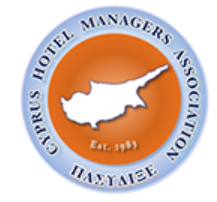 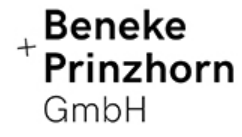 Ταμείο Κοινωνικής Καινοτομίας Λιθουανία
Παγκύπρια Ένωση Διευθυντών Ξενοδόχων Κύπρος
Beneke & Prinzhorn GmbH Γερμανία
‹#›
https://www.weedout.eu/